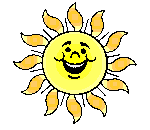 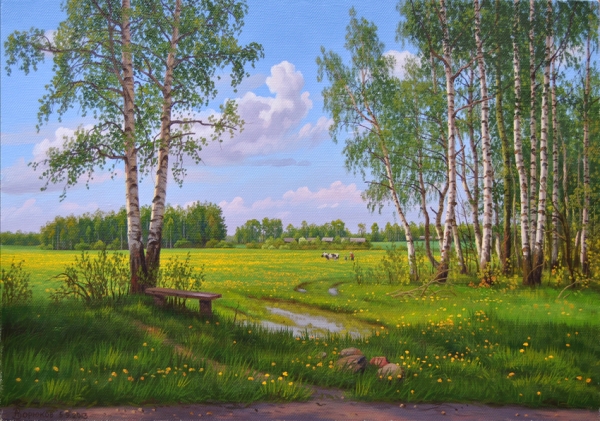 Narodna basnaVuk i jagnje
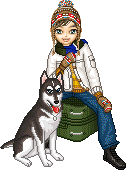 Anka Rašić
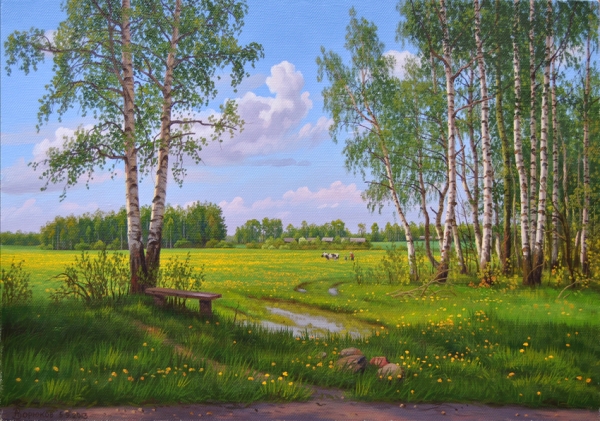 Tip  časa : obrada 
Cilj časa :
 Obrazovni - osposobljavanje učenika za razumevanje i doživljavanje basne
Vaspitni –razvijanje moralnih vrednosti  učenika
Razvijanje  i vođenje dobrog dijaloga 
Nastavne metode : tekst, dijaloška, ilustrativna
АСОЦИЈАЦИЈЕ
А1
mesojed
lukava
Б1
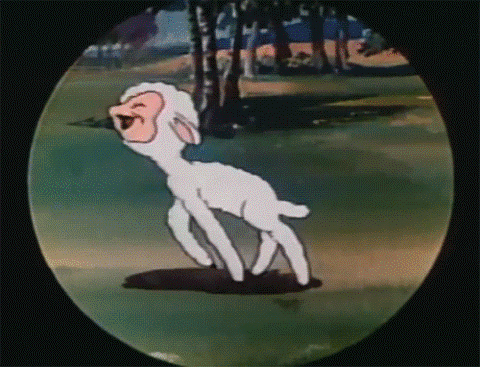 А2
Б2
zao
šumi
А
Б
vuk
lisica
basna
priča
basnopisci
В
Г
dugačka
В2
Dositej
Г2
kratka
В1
Ezop
Г1
[Speaker Notes: Драгана Цукић]
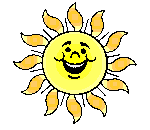 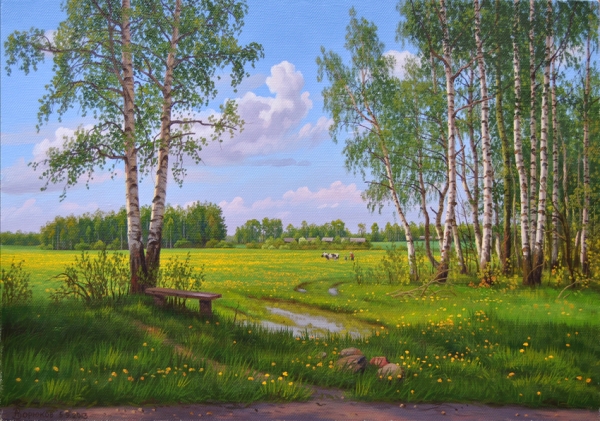 Basna je kratka priča, gde su glavni likovi životinje koje opisuju ljudske osobine.
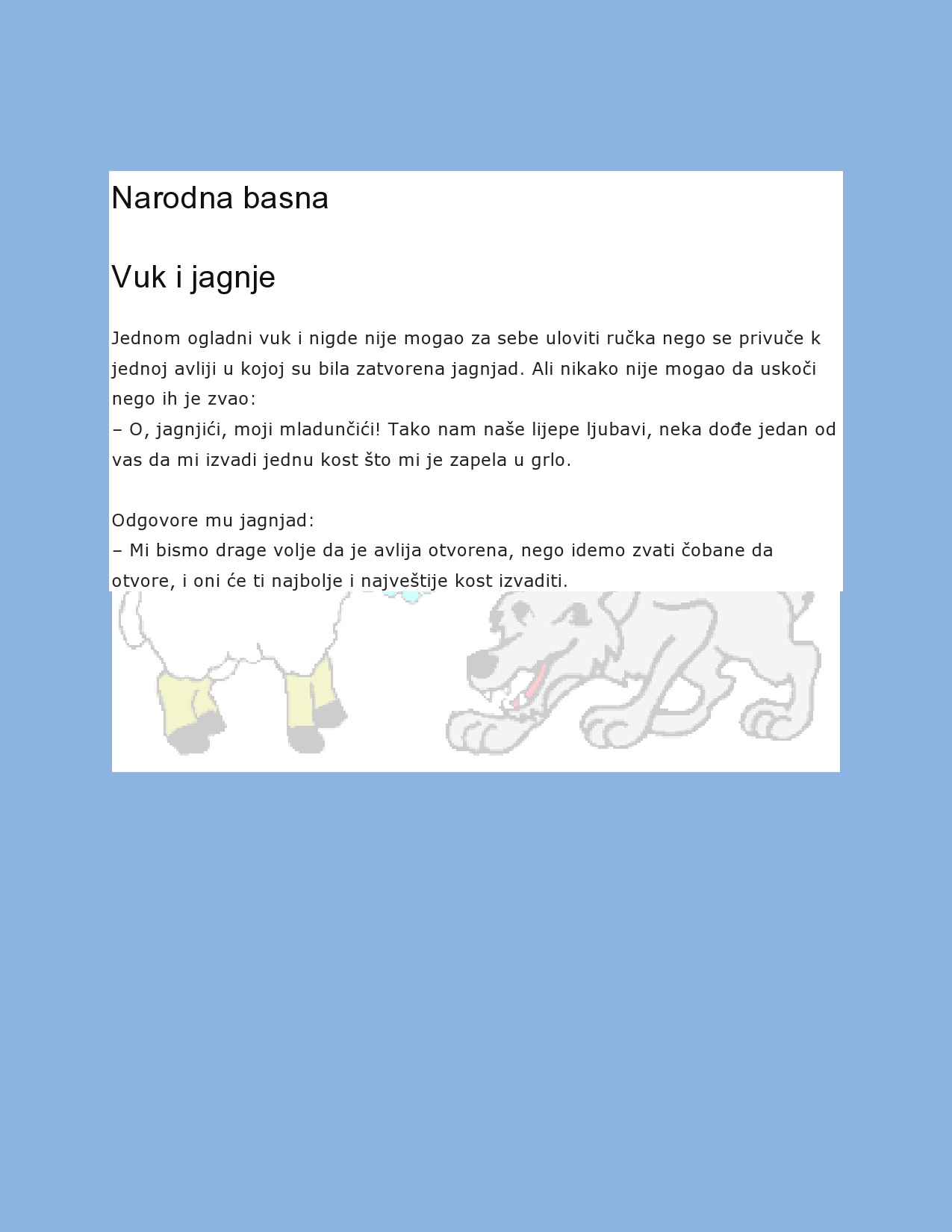 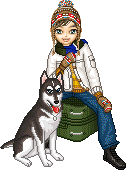 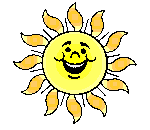 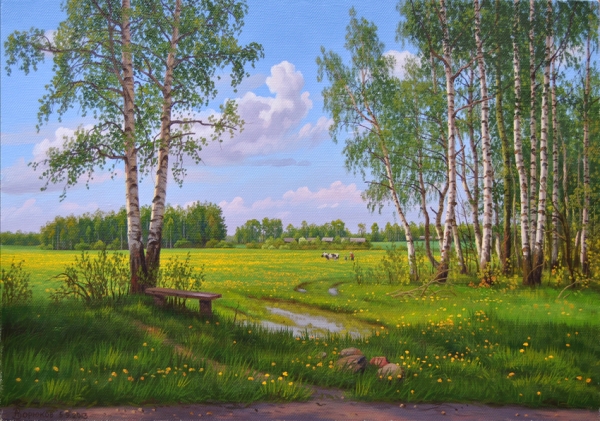 Kakvo raspoloženje budi u tebi ova basna?
U kakvim su odnosima vuk i jagnje u realnom životu?
Kako se vuk obraća jagnjetu?
Usledio je odgovor , kakav?
Kako se ponaša vuk nakon odgovora?
Da li prepoznajemo osobine koje opisuju vuka kod nekih ljudi?
Kako možemo da utičemo na takve osobe da budu bolje?
Kako se ponašaju iskreni prijatelji?
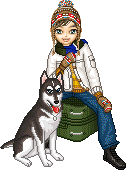 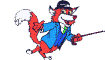 Glavi likovi : vuk i jagnje
Vuk - vuk je krvoločan, zao , lenj, gladan
Jagnje : umiljato, pametno, mirno, kulturno. Odgovorilo, da će pozvati pastira da pomogne vuku .
Tema : Vuk je gladan i želi da prevari   jagnje
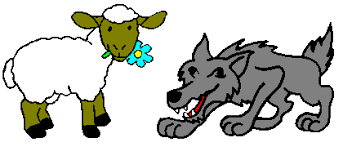 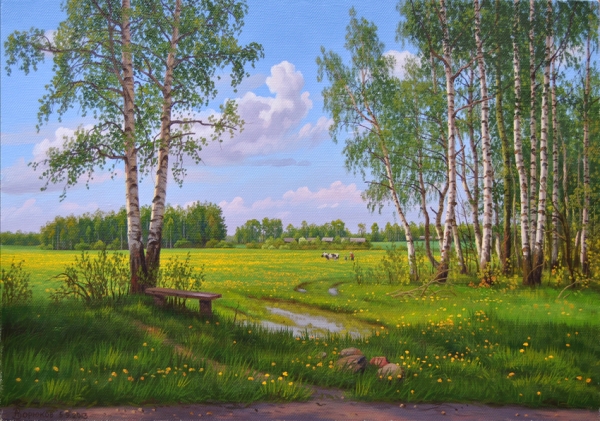 Thinglink
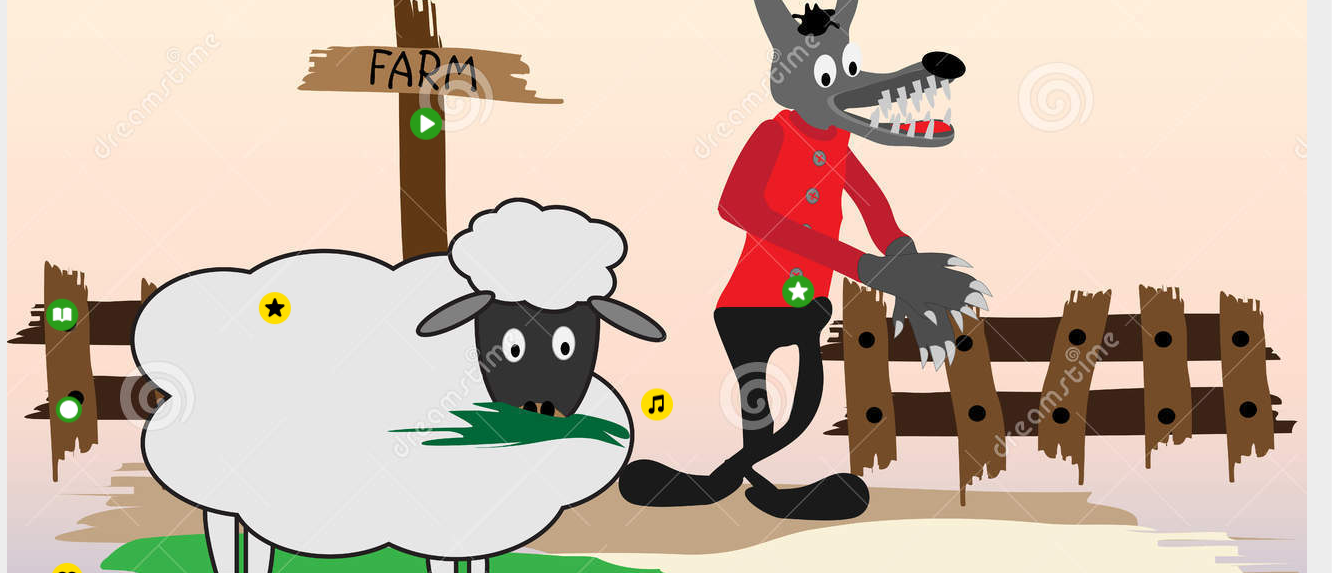 Da li si ti nekad ovako ponašaš ovako prema slabijima i mlađim drugovima?
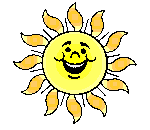 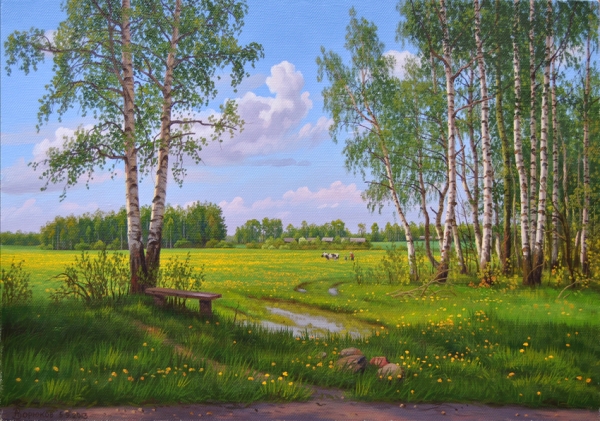 Pouke basne  :

Vuk dlaku menja, a ćud ne menja.
Ne treba verovati nepoznatoj osobi.
Iza slatkorečivih ljudi ostaju posledice.
 Slušaj roditelje
Da li si ti  ponašaš ovako prema slabijima i mlađim drugovima?
Za domaći zadatak dovršiti mapu uma
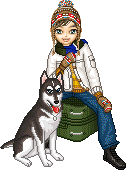 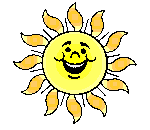 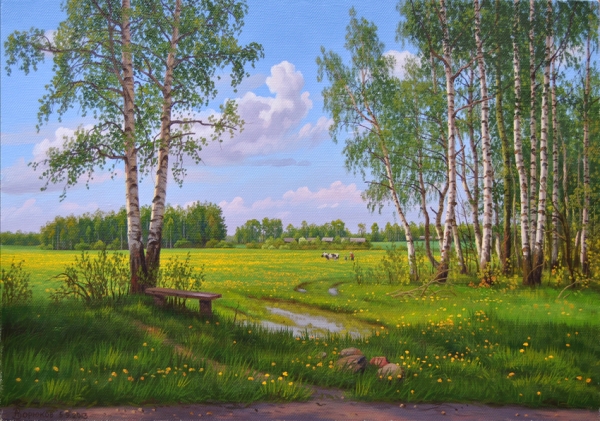 Zatvorena grupa – Škola u Vratarnici
Nepodeljena škola, tri  učenika rade po IOP 1
2 predškolca, 1 prvak i učenik 3. razreda sa kojim je rađena  ova lekcija. 
Ostali učenici su pevali zajedno Vuk i jagnje.
Roditelji  učenika 3. razreda i jedan predškolac  su dali  saglasnost  za upotrebu fotografije u obrazovne svrhe .
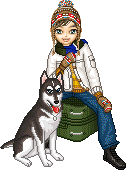 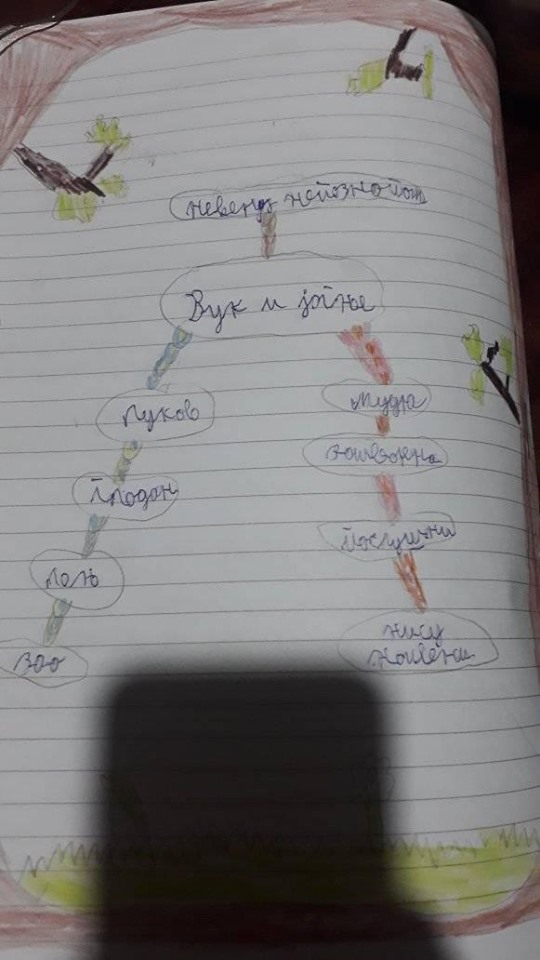 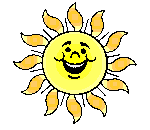 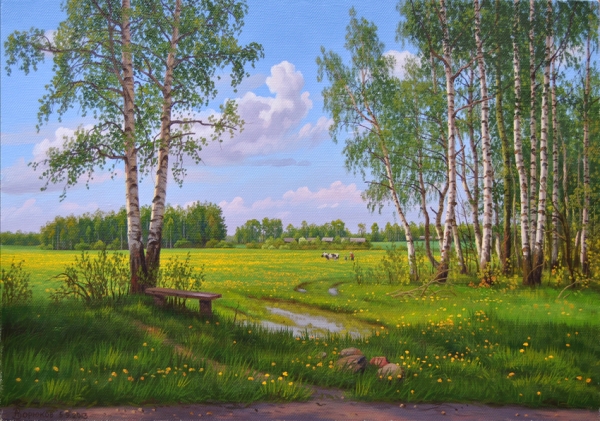 Mapa uma
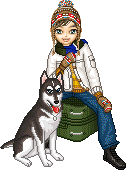